ETNO & RIPE Cooperation
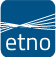 ETNO in 4 lines (https://etno.eu/)
European Telecommunications Network Operators’s Association

Represent Europe’s leading telcos since 1992

Today,   32 members (EU telcos), 
8 observers (US telcos, vendors), 
18 working groups 
and 9 employees

Members represent more than 60% of total sector investment 
	and employ 646,000 people

Main focus is on EU policy, 
	but ETNO engage also in transatlantic relations, 
	global internet community & investors’ community
2
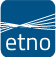 ETNO members
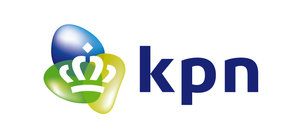 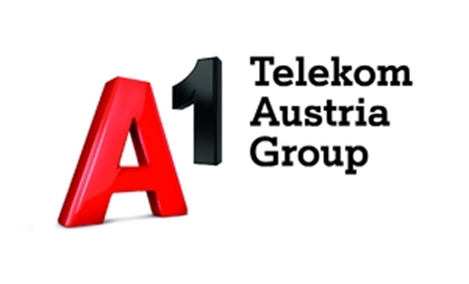 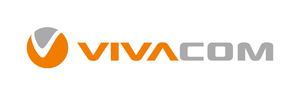 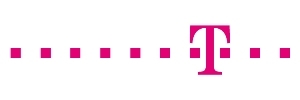 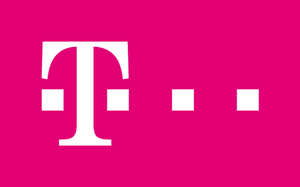 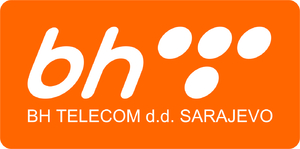 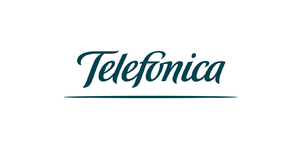 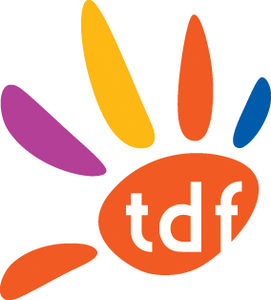 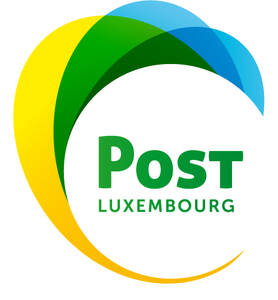 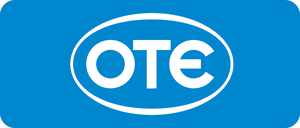 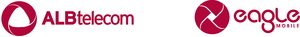 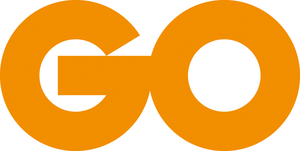 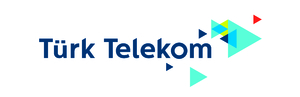 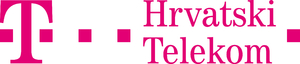 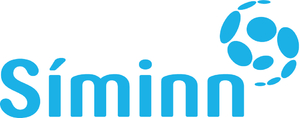 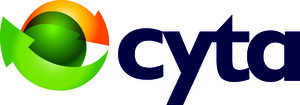 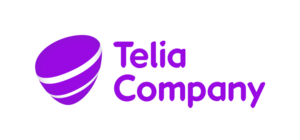 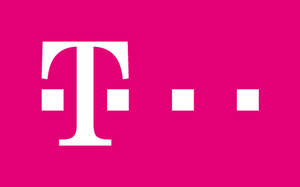 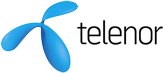 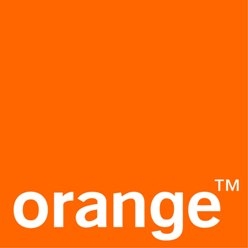 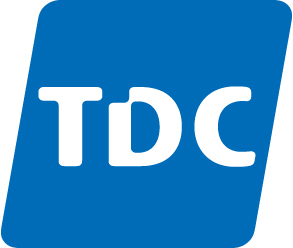 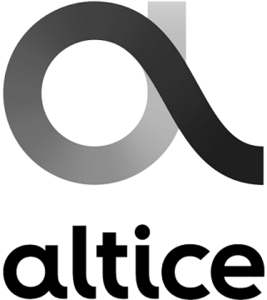 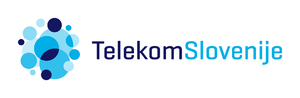 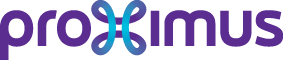 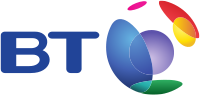 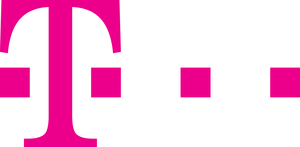 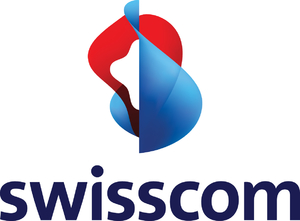 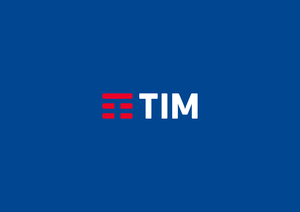 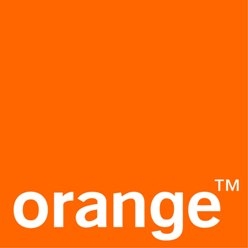 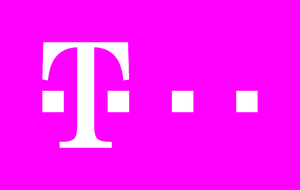 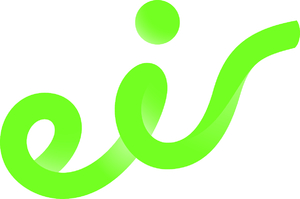 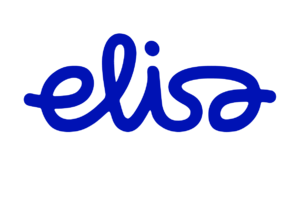 3
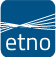 ETNO Working Groups et Taskforces
DIGITAL INFRASTRUCTURE
CLUSTER
DIGITAL ECONOMY
CLUSTER
DIGITAL CONFIDENCE
CLUSTER
Spectrum
Digital Infrastructure
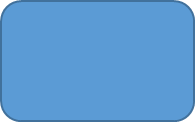 Naming, Addressing & Numbering
Digital Economy & Consumers
Tax
Research & Innovation
Corporate Responsibility
Data Protection, Trust & Security
SPECTRUM
RESI
TAX
Digital Single Market
Artificial Intelligence
Employment, Health & Safety
Fraud & Cybercrime
INTERNATIONAL STRATEGY
CLUSTER
Competition Policy Taskforce
Stakeholder Engagement Taskforce
BENCHMARKING
International Affairs & Internet Governance
ITU
Trade
ETI
ITU
5G Taskforce
4
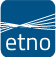 Snapshot of ETNO’s 2018 Work Areas
Current Priority Areas:
Electronic Communications Code
E-Privacy Regulation & Copyright Directive
Artificial Intelligence & Cybersecurity
Thought-leadership
Competition policy
Sustainability & climate change
Child Protection
Cloud computing
Employment, Health and Safety
5G
Connected Driving
Broadband State Aid
ITU 
Benchmarking
European Social Dialogue
External trade issues, including TTIP
Internet governance (ICANN, IGF, EuroDIG)
Tax issues
Research & innovation
Numbering, naming & addressing, including IPv6
Online content 
e-Commerce
Network investment & access regulation
Radio spectrum & frequency management
Service Regulation
E-Privacy regulation
Data protection & data retention
GDPR implementation
Consumer protection issues
Roaming & Net Neutrality implementation
Fraud control & cybersecurity
Network and Information Security (NIS)
Copyright
5
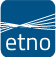 Launch of a collaboration ?
It appears that ETNO and RIPE (and the RIPE NCC) share a set of common issues and interests

Idea raised that a collaboration could be put in place
No “a priori” ideas regarding the nature of the collaboration
Try to find a win-win relationship
Even if ETNO is “Europe” and “operators” defined, interests of the entire community have to be taken into account 

Your opinion is welcome !
6